WELCOME GRADE 6
SAMINA ASHRAF
Pakistan School, Kingdom Of Bahrain
NEW BOOK
 
Subject : Mathematics				Grade: 6
Chapter: 6		        CIRCLES

LESSON: 1                                                                    Pg.123

    TOPIC : CIRCUMFERENCE  OF  THE  CIRCLE.
	   	  (IF  DIAMETER  IS  GIVEN )
Objective:

    At the end of the session students will be able to:
 
Solve daily life problems regarding the  circumference  of  the  circle (if the diameter )  is  given.
WHAT  IS  PI ?
EXAMPLES
Page # 124
Q.# 9.  Find the circumference of circle , when   	   diameter is  28 cm.(Take π = 22/7 )
             			Formula
		  Circumference =  π  x  d	          	
				         = 22/7 x 28
				         = 88 cm
				
						 Answer
Daily  Life  ProblemPlenary
The diameter of a pond is 30 m. Find 	             	its circumference.(π = 3.14)
		 Circumference = π x d
				        =
ANSWER
HOME WORK      						Page # 124
Solve Q.# 8 ( a ) and Q.# ( 10 ). 

   Fore  more practice solve the same questions with   π = 22/7.
STAY  HOME
     STAY  SAFE
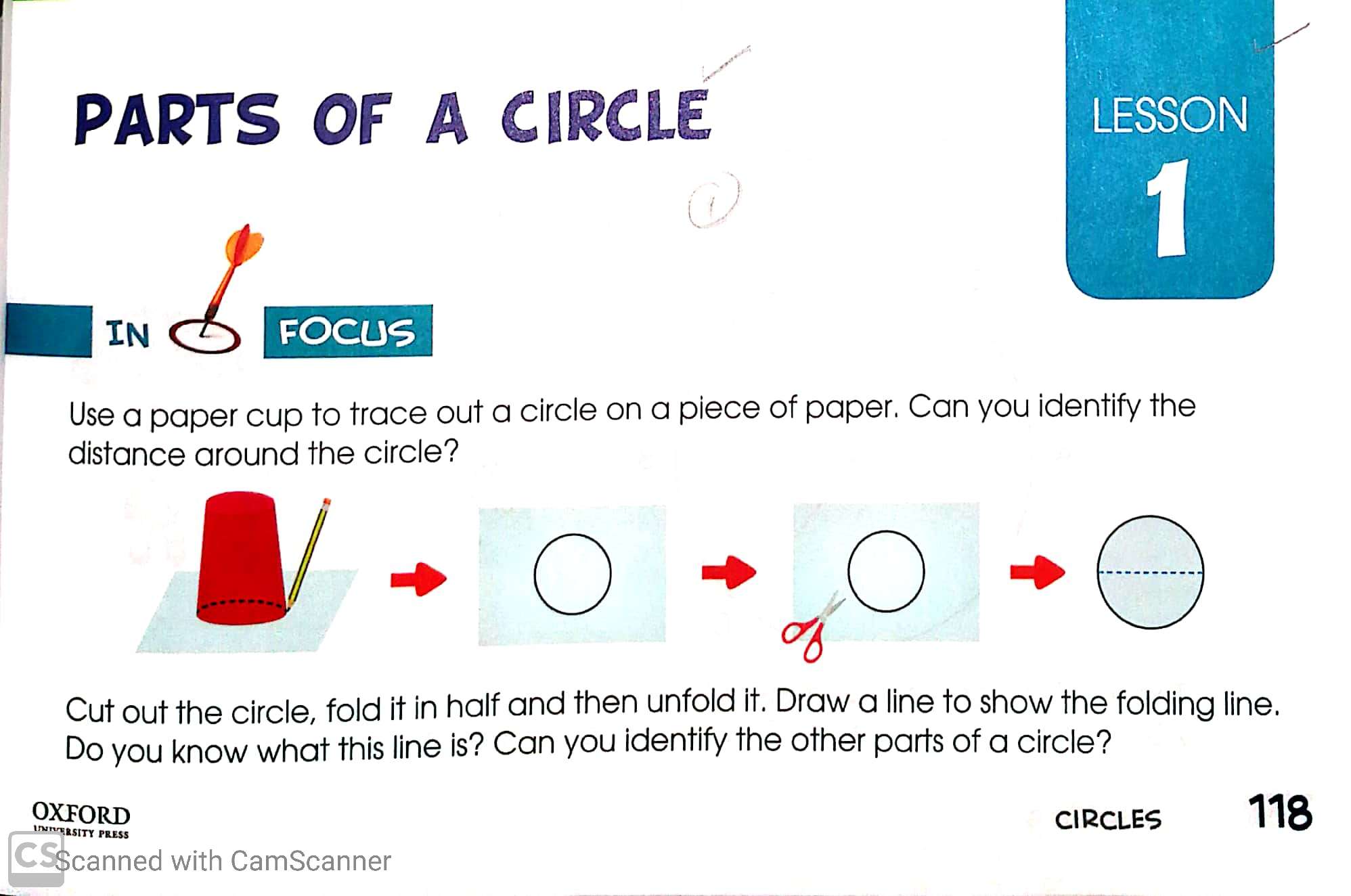 Pg : 120
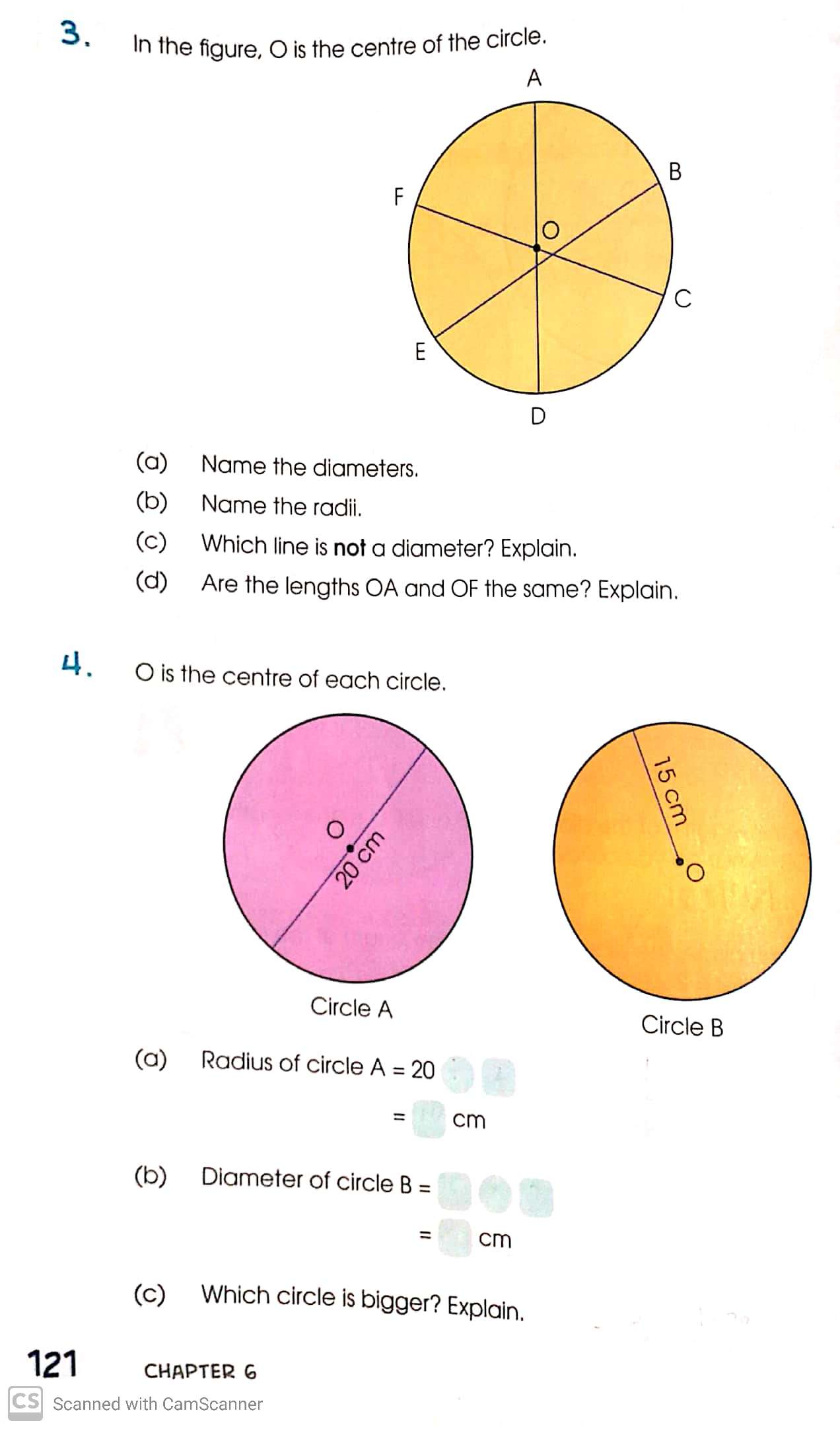 Pg : 100
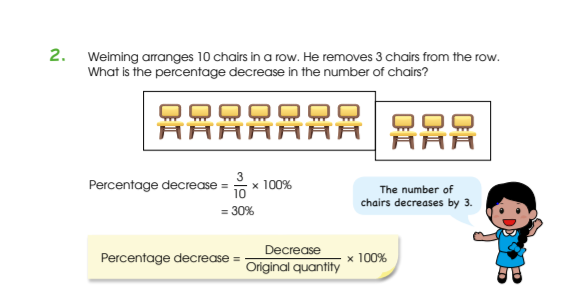 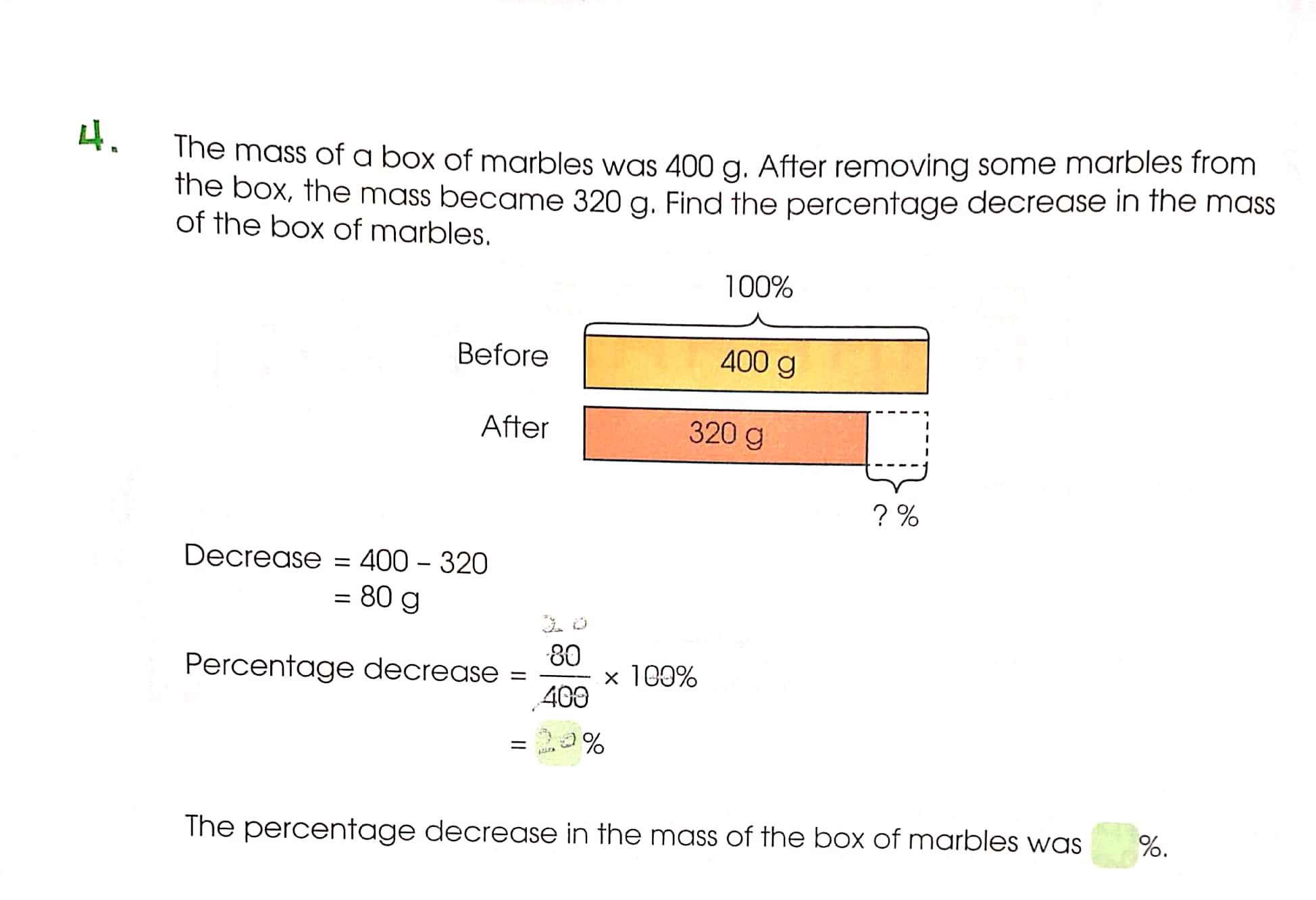 Pg : 101
20
20
20